Značilnosti romana
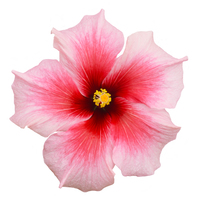 Si kdaj prebral roman? Ali sploh veš, kaj je roman? Poglej na naslednjo prosojnico.
KAJ JE ROMAN?
Je  najobsežnejše  pripovedno  delo (zajema vsaj 100 strani).
V ospredju je zgodba, ki se postopoma razkriva bralcu.
Razdeljeno je na krajše dele, ki jim rečemo poglavja.
Zajema  daljše  časovno  obdobje.
V  njem  nastopa  veliko  književnih  oseb.
Prikazuje medčloveške odnose, družbene, politične značilnosti nekega časa.  
Glede na to, o čem pripovedujejo, jih delimo na:  pustolovske,  zgodovinske,  ljubezenske, detektivske, kriminalne …
Torej, si kdaj prebral roman?
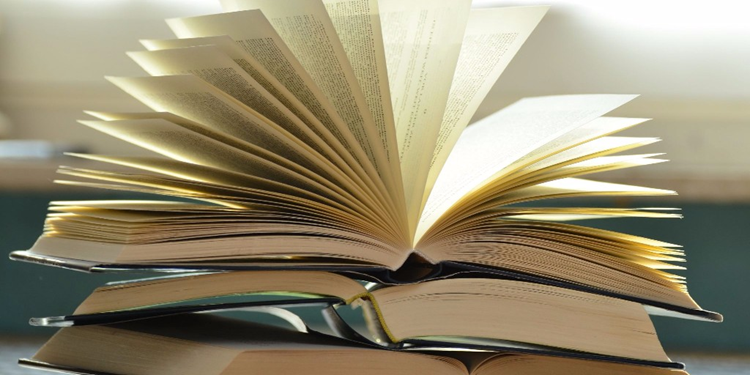 Če si v preteklosti vestno opravljal zadolžitve pri pouku slovenščine, potem si zagotovo že kdaj prebral kakšen roman.
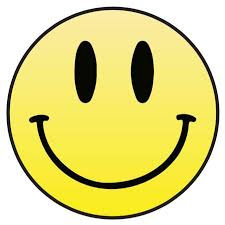 Morda sodiš med navdušene bralce in si jih prebral že zajeten kupček?
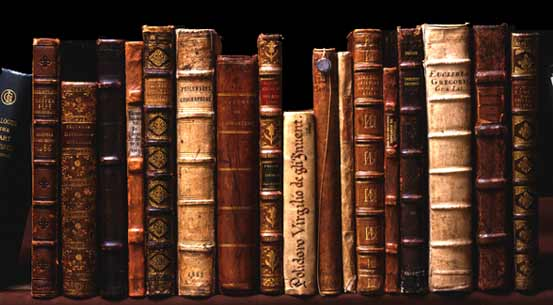 Nekaj naslovov romanov, s katerimi ste se srečali recimo pri domačem branju …
Kot v filmu
Avtobus ob treh
Deček v črtasti pižami
Nenavaden dan s Tesso
Lažniva Suzi
Princeska z napako
Na drugi strani
Razvoj romana
Literarna zgodovina zelo težko določi, katero besedilo je prvi pravi roman. Nekateri za prvi roman štejejo roman Don Kihot, ki ga je leta 1605 napisal španski pisatelj Cervates.
Prvi slovenski roman z naslovom Deseti brat pa je leta 1866 napisal Josip Jurčič.
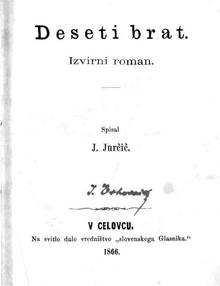 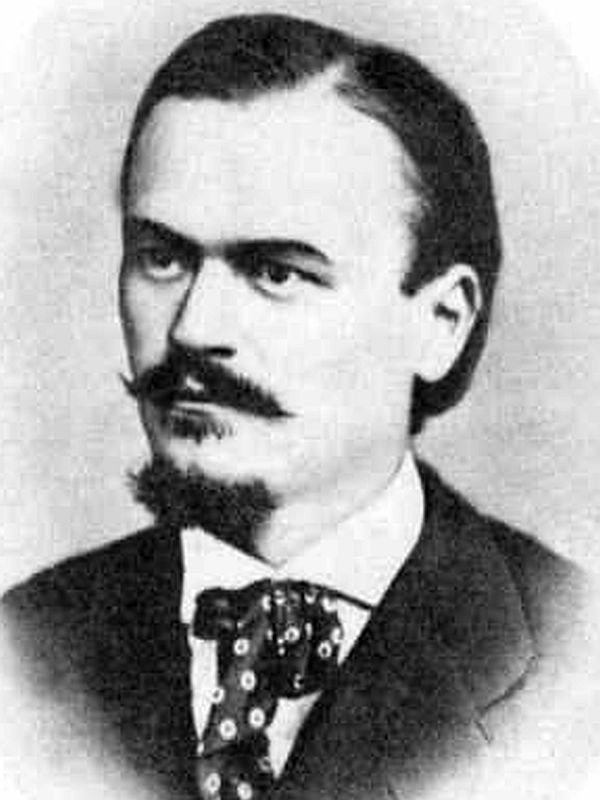 NEKAJ ZNANIH TUJIH ROMANOPISCEV (iz 17., 18., 19. stoletja)
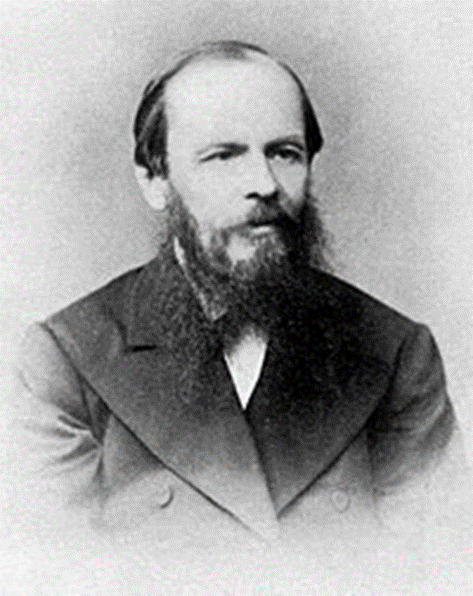 Gustave Flaubert
Emile Zola
Stendhal
Marcel Proust
Dostojevski
Tolstoj
Goethe
Charles Dickens
Jane Austen
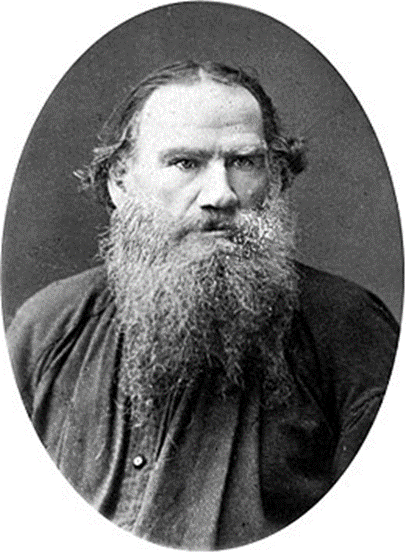 Kaj pa sodobni tuji avtorji?
Angležinja J. K. Rowling je zaslovela z romani o Harryju Potterju. Po romanih so bili posneti tudi filmi.
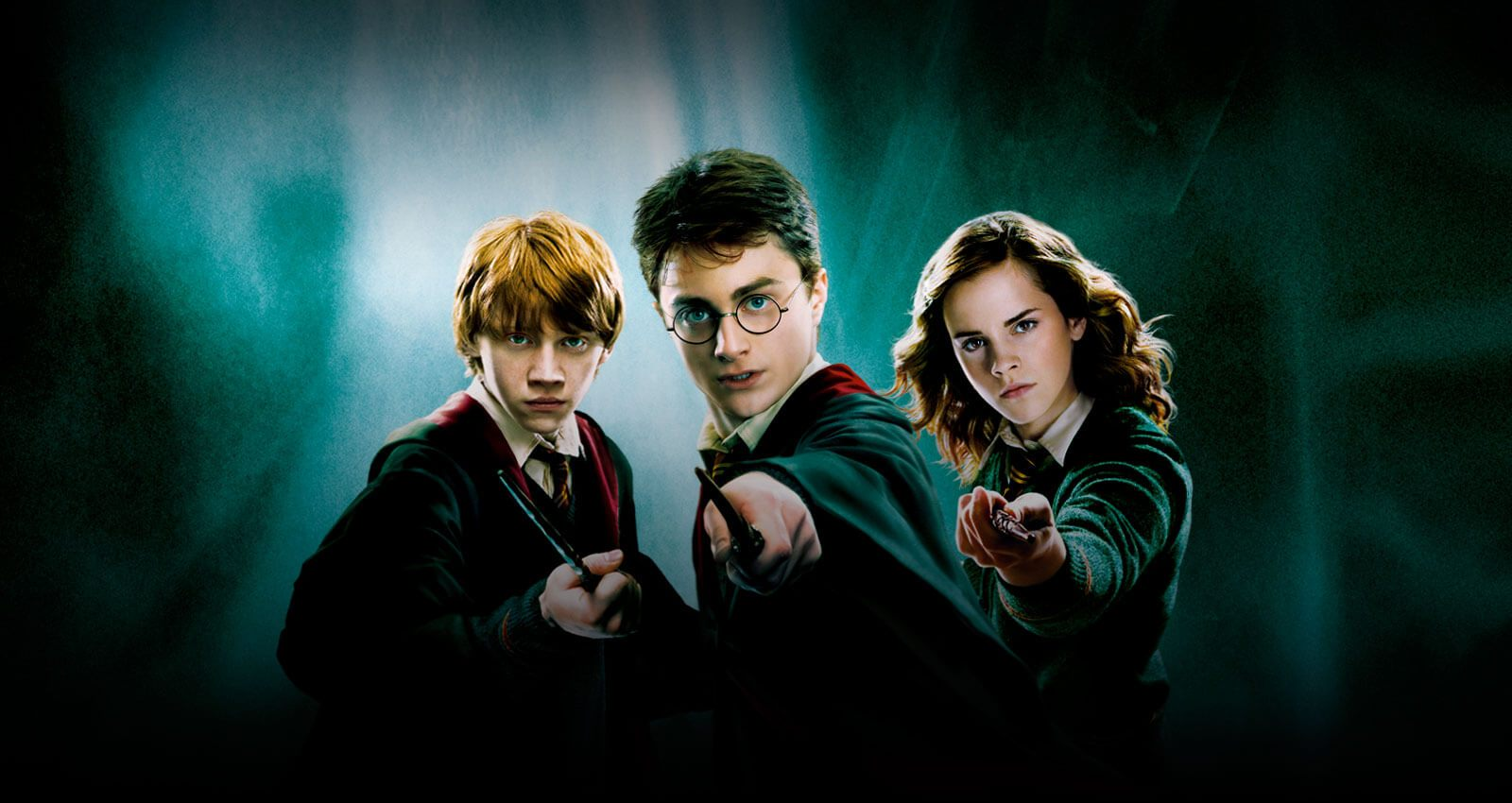 Mogoče kdo od vaših staršev rad bere romane?
Zadnje čase so v modi kriminalke.
Ameriški pisatelj kriminalk James Patterson je napisal 71 romanov v 33 letih.
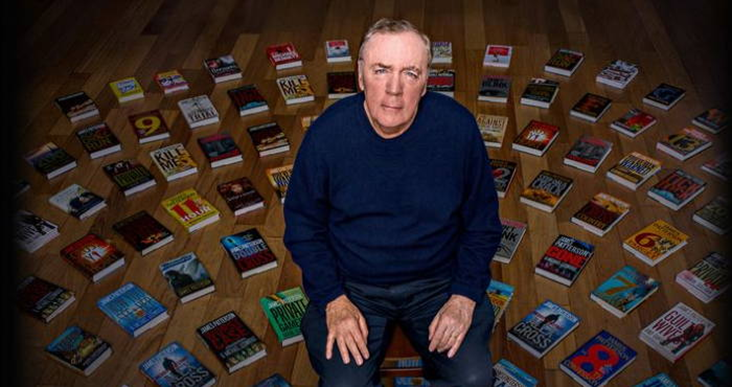 Predvsem ženske rade posegajo po ljubezenskih romanih.
Danielle Steel jih je napisala kar 150.
Nora Roberts pa 215!
Zdaj pa na domača tla: SLOVENSKI ROMANOPISCI
- iz 19-in začetka 20. stoletja:
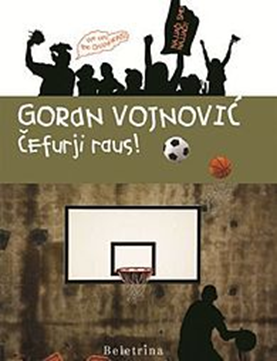 Ivan Tavčar 
Josip Jurčič (Deseti brat – 1. slovenski roman, leta 1866)
Janko Kersnik 
Ivan Cankar

- v času med vojnama in po vojnah:
Lovro Kuhar – Prežihov Voranc
France Bevk
Miško Kranjec

sodobnost
Desa Muck
Janja Vidmar
Drago Jančar
Goran Vojnović
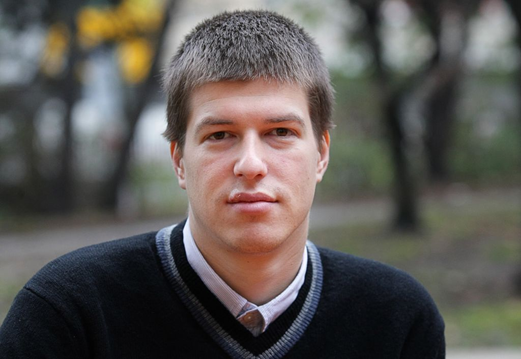 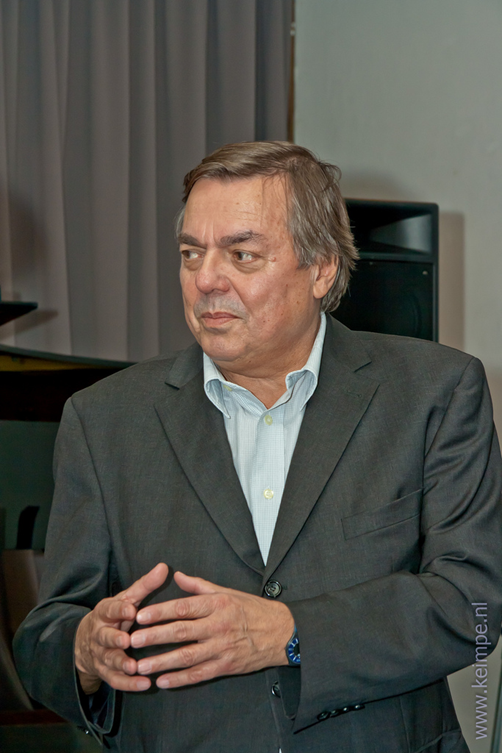 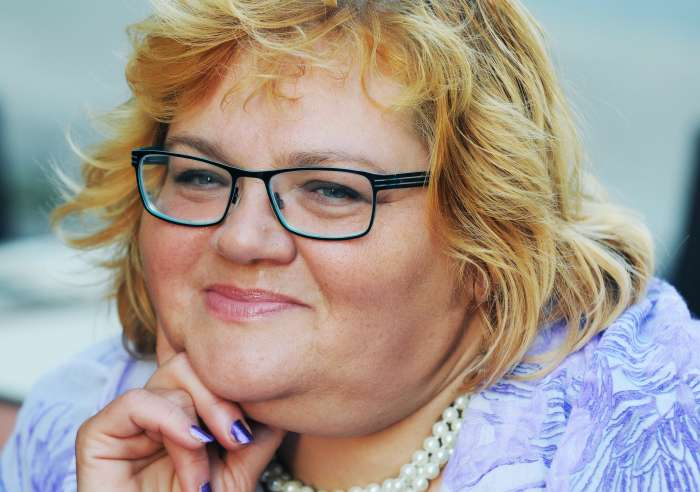 Za mlade bralce pa pri nas pišejo predvsem …
- To je pa tvoja naloga. Na spletu poišči 5 slovenskih romanopiscev, ki pišejo za mlade. Pri treh poišči še naslove treh romanov.
Nagrada kresnik
Podeljuje jo časnik Delo za najboljši slovenski roman preteklega leta.
https://sl.wikipedia.org/wiki/Kresnik_(nagrada)